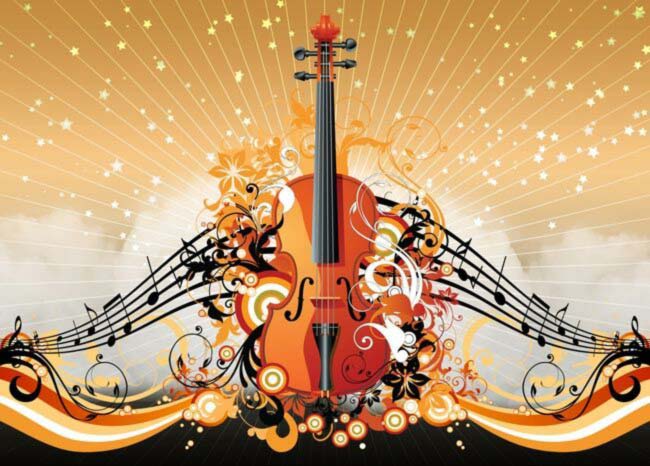 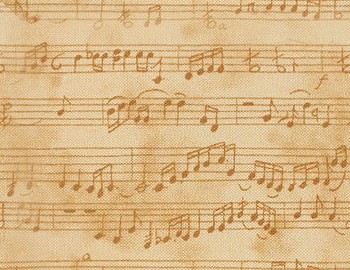 Настало время сказки.Знаю-знаю, вы очень любите слушать их. Сказки – это кладезь  мудрости. А ум  необходим каждому человеку. Слушайте и набирайтесь ума!
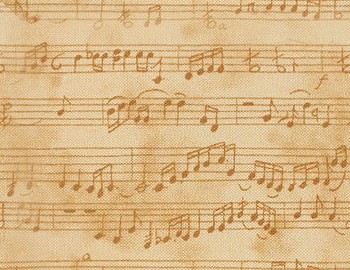 И, как всегда, сказку вы не просто послушаете, а проиграете её, как актёры, по ролям.У вас это получается замечательно и выразительно.Постарайтесь показать свои творческие способности.
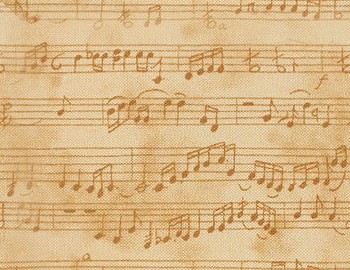 Устраивайтесь поудобнее и слушайте внимательно:«СКАЗКА ПРО БАРАБАНЫ»
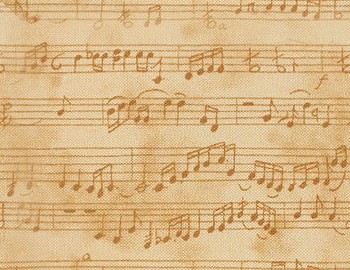 Жил-был на свете одинокий Большой Барабан. Не было у него ни семьи, ни детей. Скучно и хмуро жилось Большому Барабану на белом свете – некого было любить. Разве что себя самого… Вот и был он ворчуном, вечно всем недовольным.
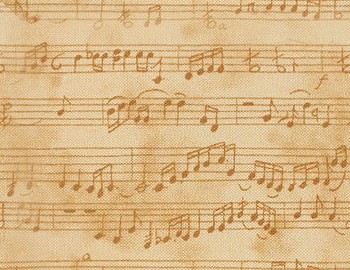 Рядом, по соседству  с Большим Барабаном, жила большая и дружная семья Барабанов: папа и мама-Барабаны и их семеро ребятишек-Барабанчиков - один другого меньше и шумнее. С тоской смотрел одинокий Барабан на их счастье и радость. Завидовал им…
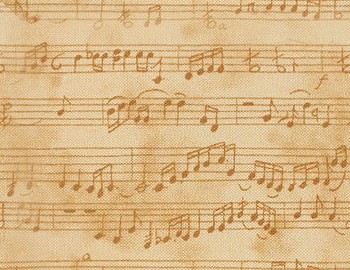 Однажды папе и маме-Барабанам пришлось отлучиться из дому, и они попросили Большого Барабана присмотреть за их детишками-Барабанчиками, по-соседски. Одинокий Барабан с радостью согласился, и весь засветился от счастья.
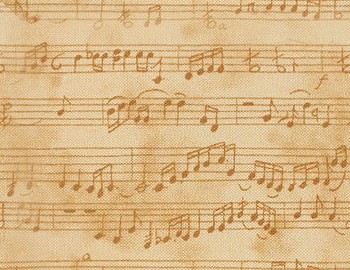 Поначалу, первый час, всё было прекрасно: Барабанчики прилежно играли и, наблюдая их игру, одинокий Большой Барабан уснул.Проснулся он от ужасного шума, весь его дом сотрясался от громкой барабанной дроби… Барабанчики расшалились и не хотели успокаиваться.
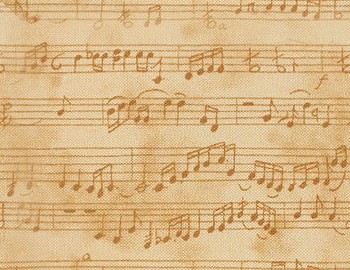 Большой Барабан был недоволен Маленькими Барабанчиками. Шутка ли: подняли такой шум и треск! Он сердито загремел и стал неторопливо выговаривать малышам:
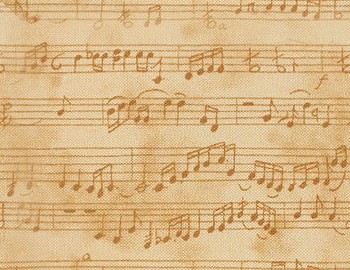 -БАМ! БАМ!ЧТО ЗА ГАМ!ТАК ШУМЕТЬСТЫДНО ВАМ!
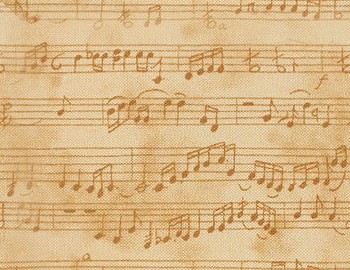 Дробно стуча, перебивая друг друга, скороговоркой затарахтели в ответ Маленькие Барабанчики:
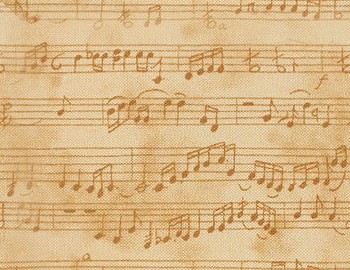 - Дядя Барабан,Мы так стучали,Что перебудилиЦелый свет.Где-то пять копеекПотеряли –Не купить теперьКонфет!
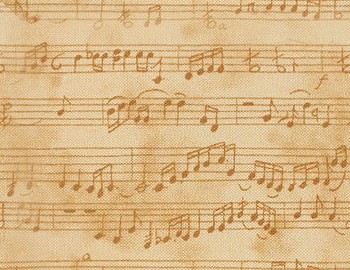 Большому Барабану стало стыдно за свою грубость, и он то ли продолжал на них ворчать, то ли принялся их успокаивать:
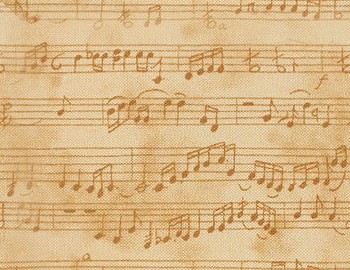 - БАМ! БАМ!СТЫД И СРАМ!Я КОНФЕТСАМ ВАМ ДАМ!
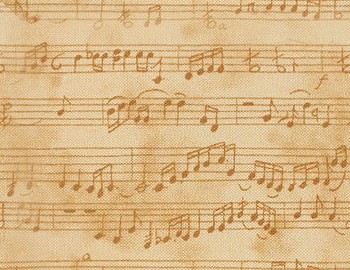 Вот и сказочке конец,Кто слушал – молодец!  Но сказку мало слушать, её надо понимать и учиться у неё, понять её смысл.   В нашей же сказке вывода два:в шуме никогда не бывает  толка;Его Величество РИТМ учит нас не путать и различать короткие и длинные звуки.
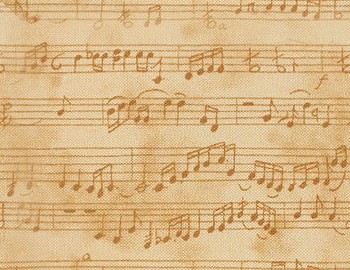 Сейчас представим себя актёрами и разыграем сказку:тяжёлыми притопами будем передавать ритм стиха Большого Барабана,а чередованием лёгких хлопков – ритм стиха Маленьких Барабанчиков.
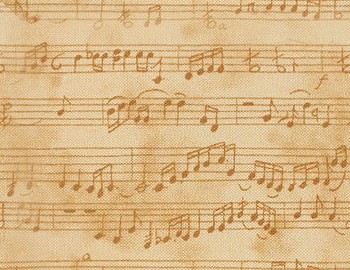 БРАВО!Сыграли ролипревосходно!
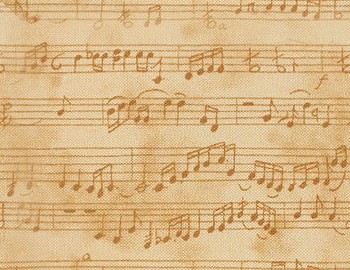 Осталось подвести итог и обобщить знания, полученные от сказки.Ответьте на вопросы:1. какими звуками гремел Большой Барабан?2. какими звуками тарахтели Маленькие Барабанчики?
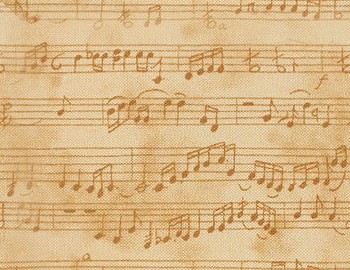 Получилось здорово!Всем спасибо! Не устали?